受講者への案内
（人工知能）
1
自己紹介
金子邦彦　（かねこくにひこ）

【研究領域】
　データベース応用、データベース基盤技術、高度データ利用
【実績】
・学術論文等：２７編、査読付き国際会議：７５編、その他講演多数
・教科書等：３
・授業担当経験：のべ２４科目
・科学研究費：のべ１１件　概算のべ数千万円　他大学との共同多数
・共同研究、受託研究：のべ１０件　概算のべ１億円　国際共同研究
・学部生、大学院生の指導経験多数



人工知能、画像処理、３次元コンピュータグラフィックス（VR含む）、
Webシステム、知的システムや社会システムの成功には、
データベースが必要　という気持ちで進めています
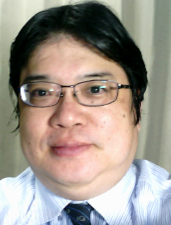 詳しくは　https://www.kkaneko.jp/index-j.html
2
この授業で学ぶこと
人工知能でできること

人工知能の仕組み
3
この授業の対象：　人工知能の初心者

みなさんに期待していること：
　　人工知能への関心，意欲の深まり．
　　知識の大幅増加

アドバイス
　　「実際に人工知能を体験すること」
　　へのチャレンジ精神．
人工知能でできることは，
驚くほど増えている
オンラインで
人工知能を動かす
みなさん自身の
パソコンでも
人工知能が動く
（次回以降楽しみに）